Oснови информатике 6 - разред
Покретање програма MS Word
Програм покрећете из менија Старт или преко иконе радне површине односно пречице(приказано на следећим сликама).
2
Креирање и отварање Word документа
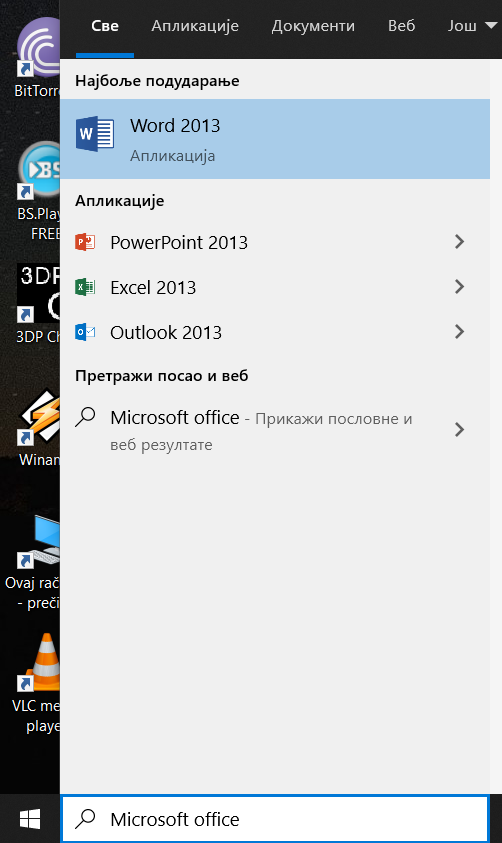 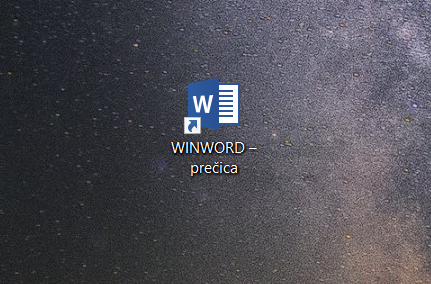 3
Изглед програмског прозора
Алатна трака за брзи приступ
Насловна трака
2
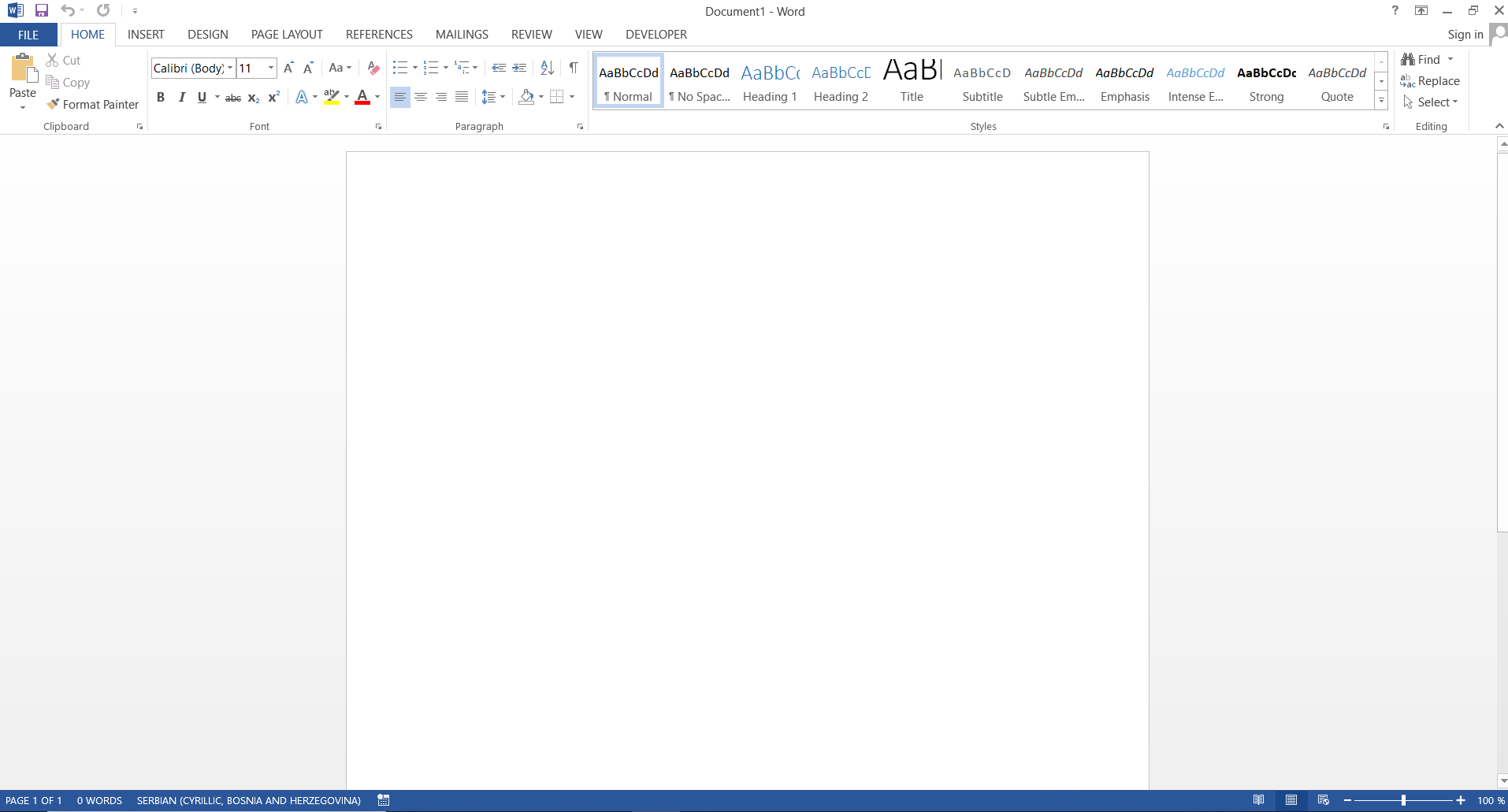 1
3
Трака са алаткама
8
Лењир
Простор за писање
4
Клизна трака
7
Статусна трака
Избор приказа
5
6
4
Снимање документа
За снимање документа кликнете на Фајл(File) и изаберете једну од понуђених опција:
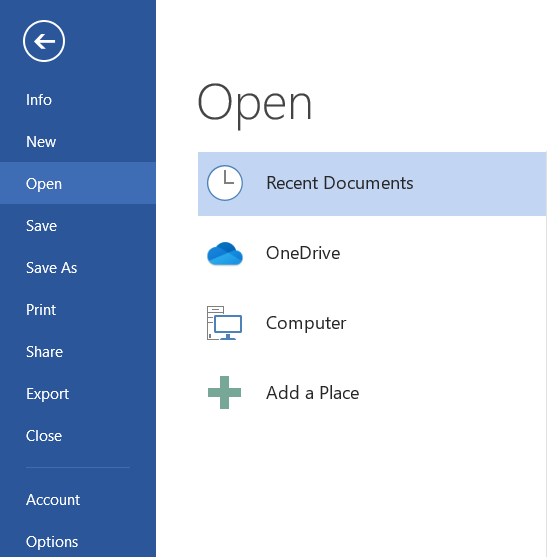 Чување измјена у постојећем документу
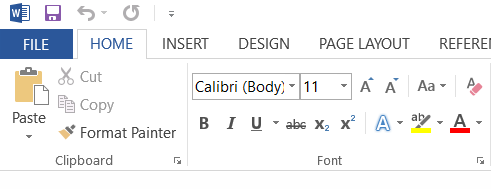 5
Снимање документа
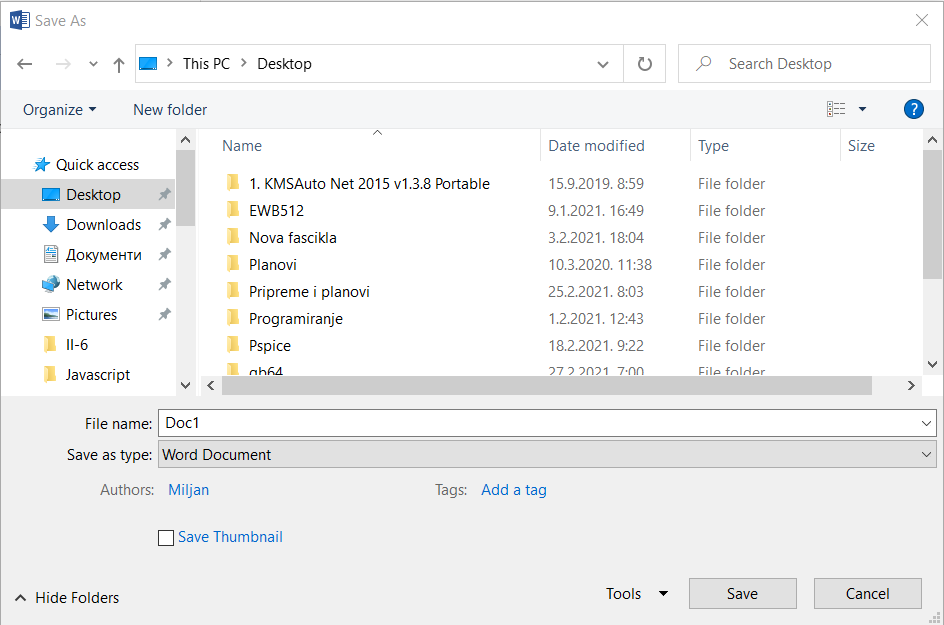 6
Хвала на пажњи
7